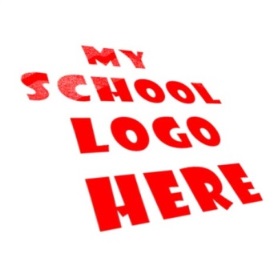 OCR Nationals – Level 02
Website Design and Creation
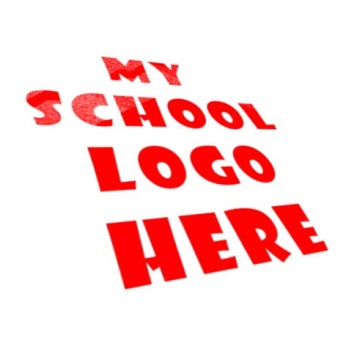 Unit 01 – Developing a Website
ICT Dept
Learning Outcome 4 – Assignment
LO4 - Create interactive elements
You need to complete the following tasks in order to help Smarts Leisure Park create more user interaction within their website.
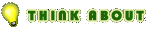 Learning Outcome 4 – Assignment
LO4 - Create functioning hyperlinks
You need to complete the following tasks in order to help Smarts Leisure Park create more user interaction within their website.
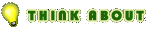 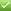 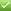 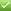 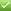 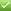 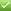 Learning Outcome 4 – Task 1
LO4 - Create functioning hyperlinks
You need to complete the following tasks in order to help Smarts Leisure Park create more user interaction within their website.
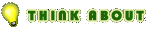 Learning Outcome 4 – Task 2
LO4 - Create functioning hyperlinks
You need to complete the following tasks in order to help Smarts Leisure Park create more user interaction within their website.
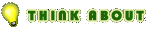 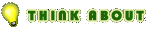 Learning Outcome 4 – Task 3
LO4 - Create functioning hyperlinks
You need to complete the following tasks in order to help Smarts Leisure Park create more user interaction within their website.
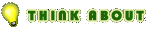 Learning Outcome 4 – Task 4
LO4 - Create functioning hyperlinks
You need to complete the following tasks in order to help Smarts Leisure Park create more user interaction within their website.
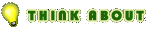 LO4 – Assessment (P, M, D)